ABOUT OLD SHORT STORIES
GIUFÀ
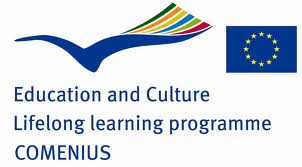 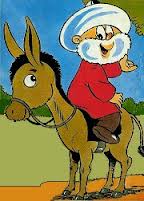 THE ORIGINS
Giufà, is a character of the Italian folklore. The anecdotes about  his life have been retold and memorized through centuries of oral  tradition. He is usually  	recognized as the "village fool", but, to tell the truth, his actions and words often provide a moral message. 
	So, his peers‘ reactions, rather than Giufà's outrageous behavior, are judged at the end of each story.



	 These features are visible in the folk characters of many Mediterranean cultures. In fact, it seems that this funny character comes from stories of Nasrudin Hedjia, a Turkish folk character. It is believed that during the Islamic rule, stories of this man were absorbed into the Sicilian oral tradition, transformed to exemplify cultural norms and eventually transmitted throughout southern Italy.
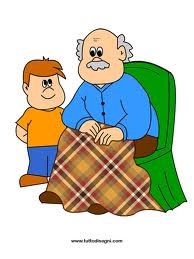 THE INVITATION
A grandfather has been invited to school to tell some funny stories about this funny character: pupils didn’t know  Giufà and they enjoyed his anedoctes very much!
THE PRODUCTION
Our pupils have realized some pictures to represent two short stories:
Giufà and the hen;
Giufà takes away the door.
Giufà e la chioccia
Giufà and the hen
Giufà tira la porta
Giufà takes away the door